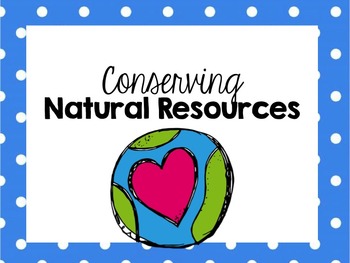 How can we care for our environment?
Year 2 W7 L3
How to Take Care of the Environment (Learning Videos For Kids)https://youtu.be/belXC_IoW4o
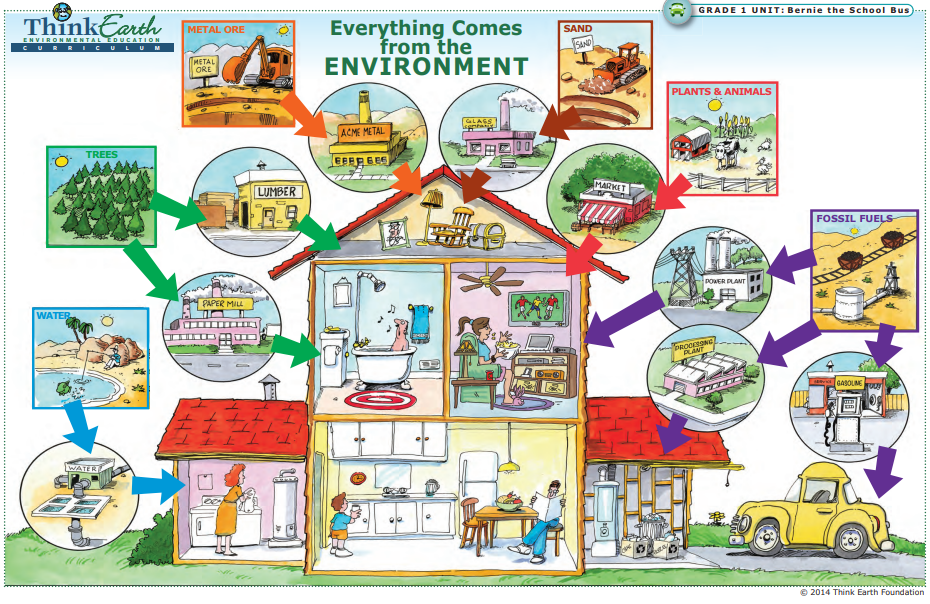 What are the natural resources?
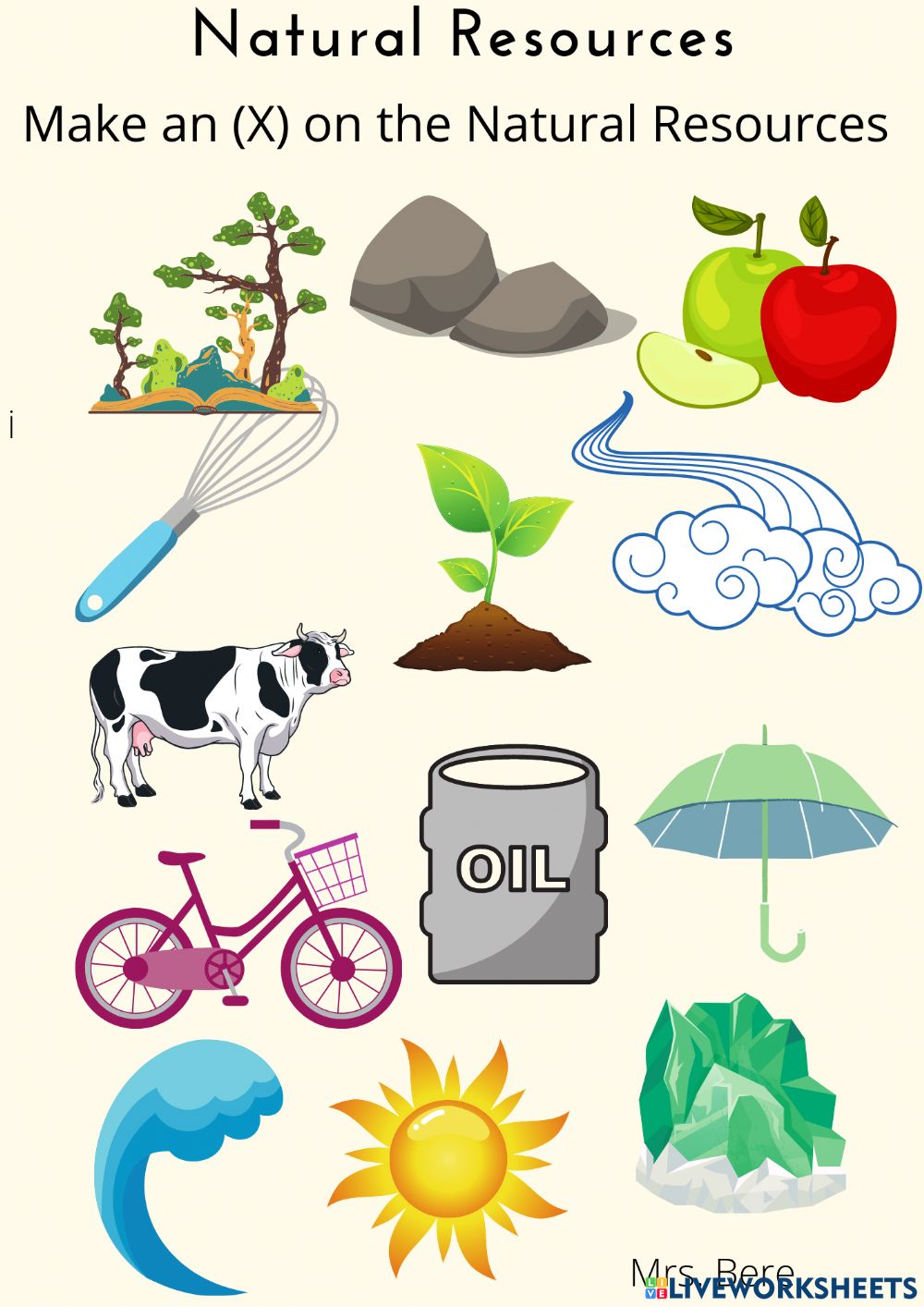 In groups write the name of the natural resource.
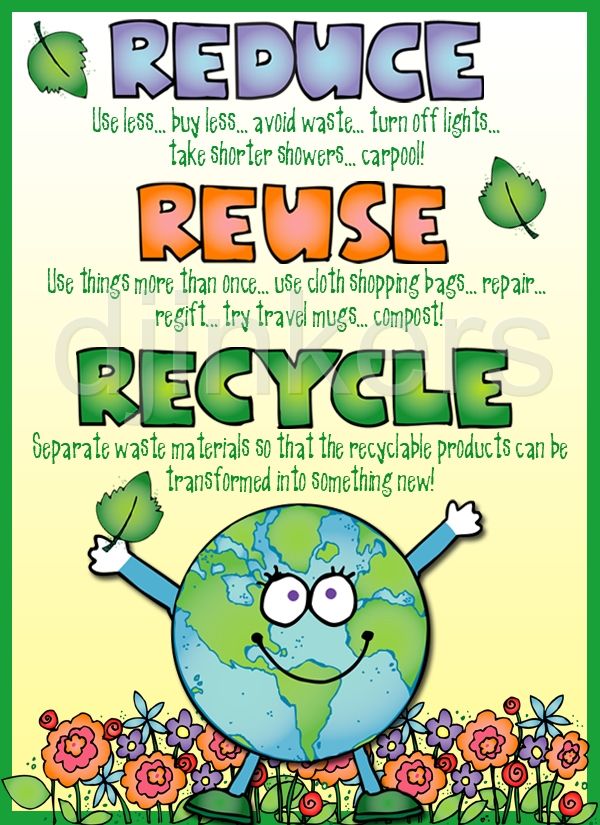 Conserve = Reduce
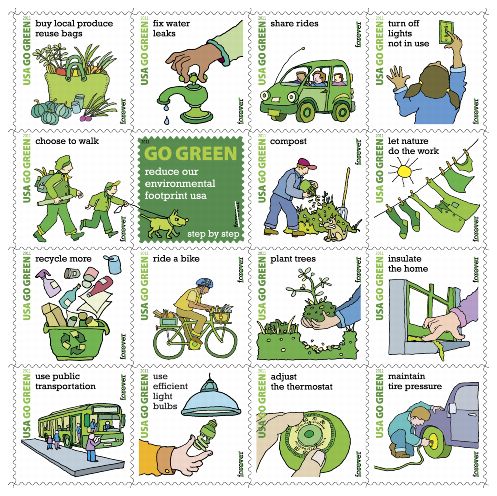 How can we Help?
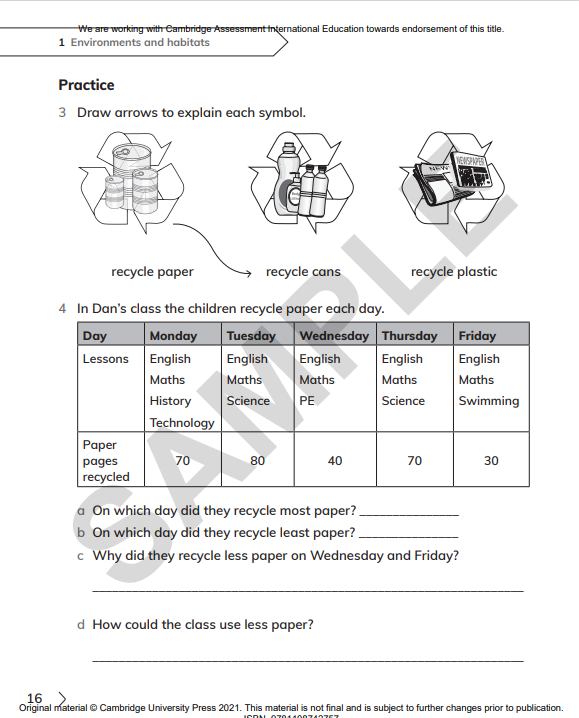 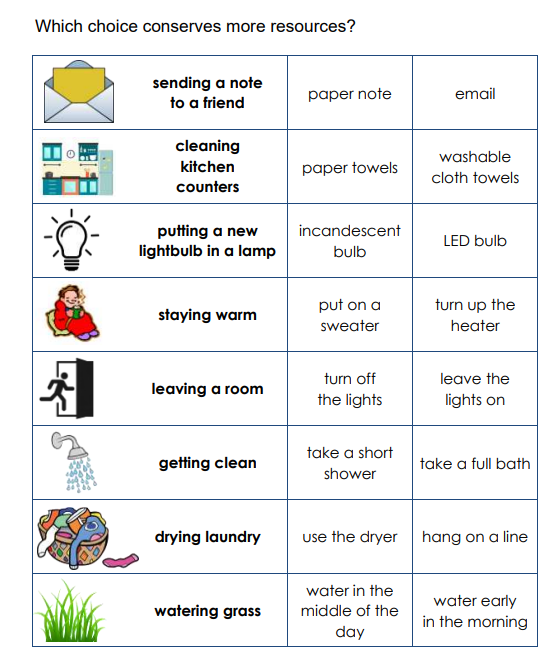 C.W